Figure 1.  Landmark-based dissection of the cerebellar peduncles from the cerebellar white matter and the brainstem is ...
Cereb Cortex, Volume 13, Issue 9, September 2003, Pages 943–949, https://doi.org/10.1093/cercor/13.9.943
The content of this slide may be subject to copyright: please see the slide notes for details.
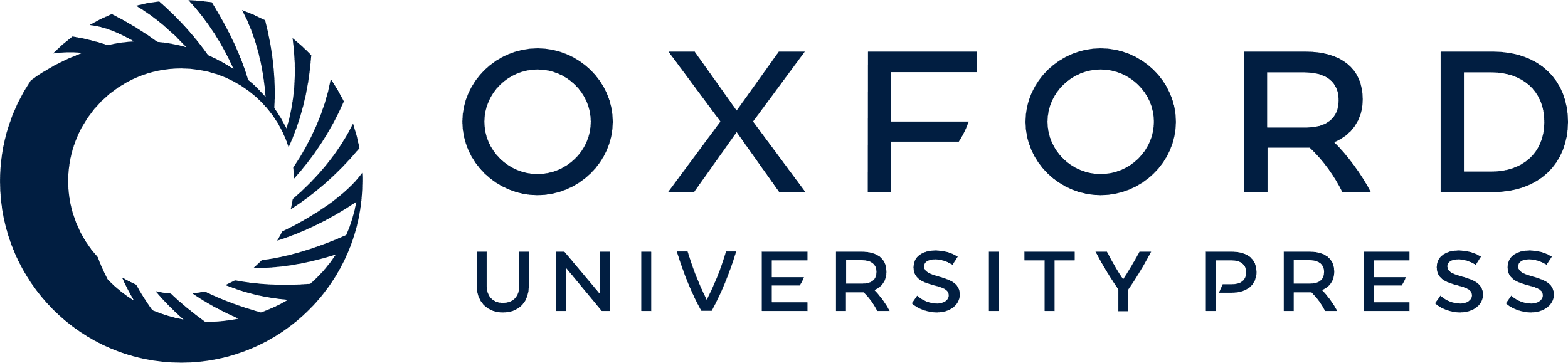 [Speaker Notes: Figure 1.  Landmark-based dissection of the cerebellar peduncles from the cerebellar white matter and the brainstem is shown. On the midsagittal slice (slice 81 of 160 in this subject) vertical lines are drawn perpendicular to the bi-commissural line at the AC and PC (arrows) and through the posterior border of the inferior colliculus (arrowhead). These lines are overlaid on all sagittal slices and the latter vertical line is used to dissect the cerebellar peduncles from the brainstem. A representative selection of slices is shown from one subject from medial to lateral (slice numbers are placed on bottom right corner of each slice).


Unless provided in the caption above, the following copyright applies to the content of this slide: © Oxford University Press]